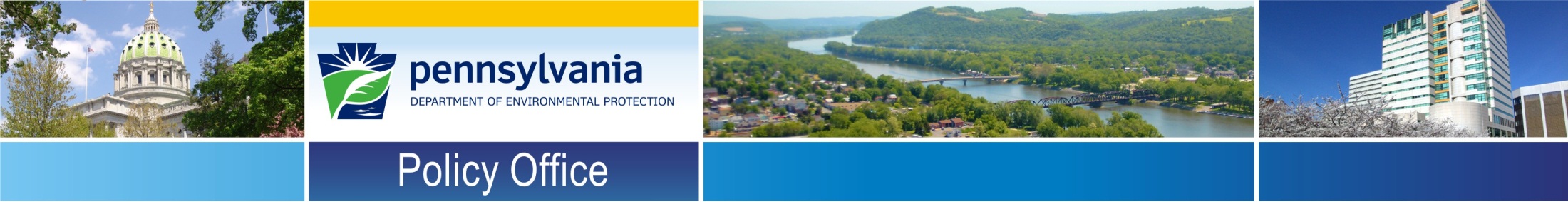 2014 Financial Assistance
PEDA Board Meeting
April 7, 2014
1
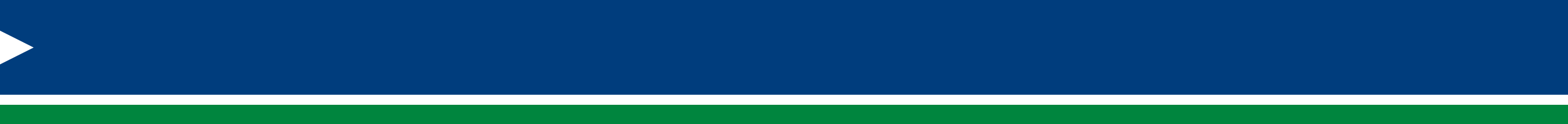 Overview - Current Status
Last competitive solicitation -  April 2010
Awarded additional projects in 2011
PEDA has 6 active projects
5 grant projects, 1 loan project
Chatham University
Allentown Commercial and Industrial Authority
American Refining and Biochemical
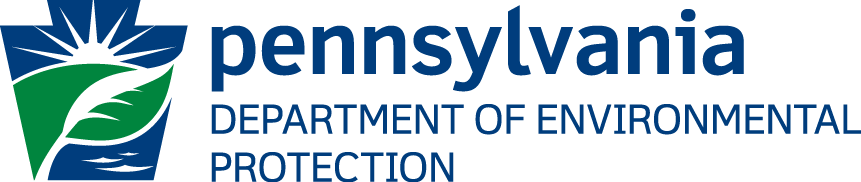 2
[Speaker Notes: Grants and balances of the funds are provided in the packet.]
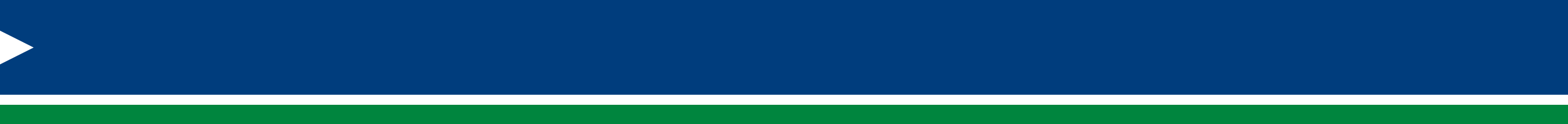 Overview - Current Status
Projects continued
Ultra Poly Corporation
Northumberland County Commissioners
Community Energy (project completed –loan repayment)
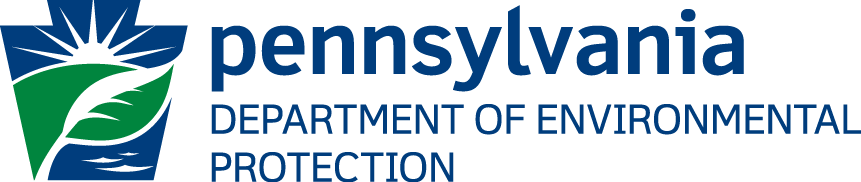 3
[Speaker Notes: Grants and balances of the funds are provided in the packet.]
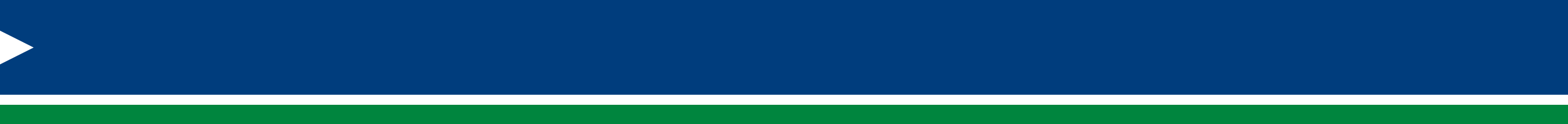 Available Funds
Total current funds available for use by PEDA $12.5 million 
$4.0 million Energy Development Fund (must be used by PEDA)
$8.3 million Growing Greener II (if funds are used by PEDA they must be used for energy projects that also result in watershed benefits)
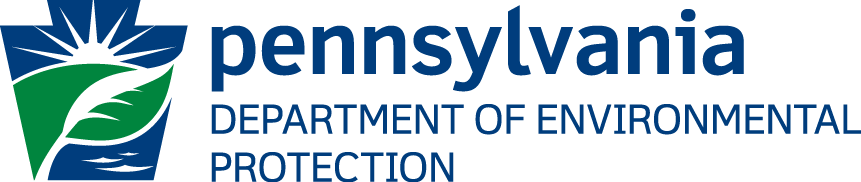 4
[Speaker Notes: Funds acquired through claw-back from project that did not fully expend grant dollars or projects that failed to perform, complete scopes of work.
About 15% failure rate.]
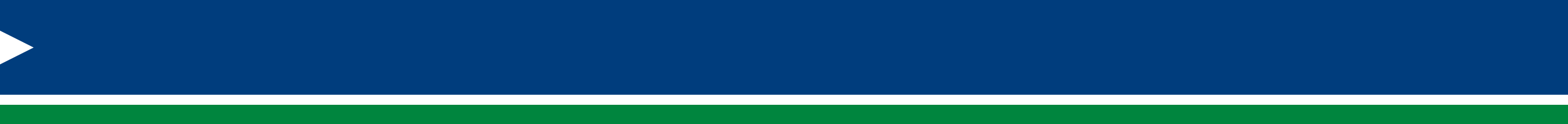 Available Funds
$259,694 Duquesne Light Settlement funds (must be used by PEDA)
75% of the funds must be used for projects within the Duquesne Light territory and 25% may be used for projects that directly benefit Duquesne customers
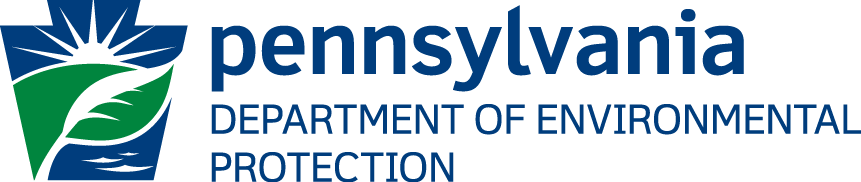 5
[Speaker Notes: Funds acquired through claw-back from project that did not fully expend grant dollars or projects that failed to perform, complete scopes of work.
About 15% failure rate.]
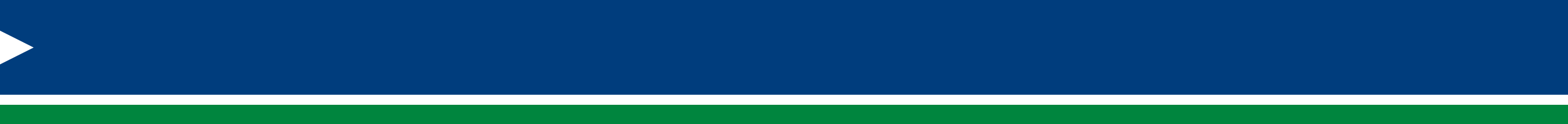 Financial Assistance Package
The Pennsylvania Energy Development Authority Assistance Offering - 2014
Purpose
Competitive grant solicitation to evaluate project opportunities that develop and deploy innovative, advanced and indigenous energy projects and attract businesses interested in locating or expanding their alternative energy manufacturing or production operations in the Commonwealth.
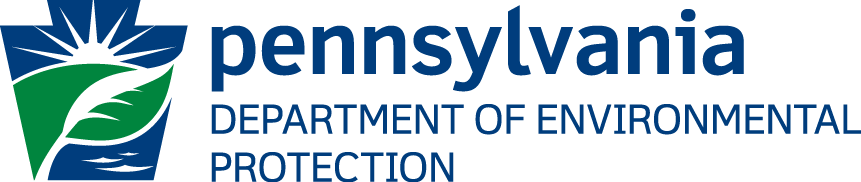 6
[Speaker Notes: Grants or Loans is a decision of the board.  Could be specified up front or could ask in application which they prefer.]
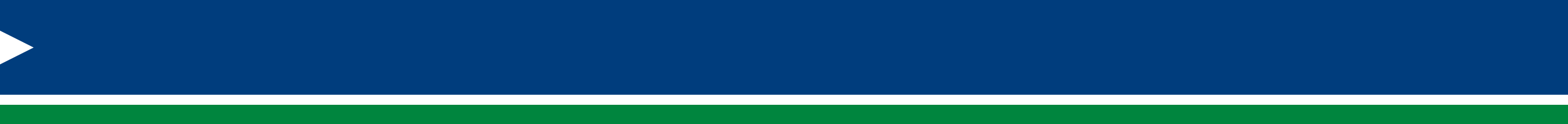 Project Types
Project Types 
Manufacturing of alternative energy or energy efficiency equipment or materials; 
The development of innovative new alternative energy or energy efficiency technologies; 
The generation and use of indigenous and alternative energy or the production of alternative fuels;
The implementation of energy efficiency/demand side projects.
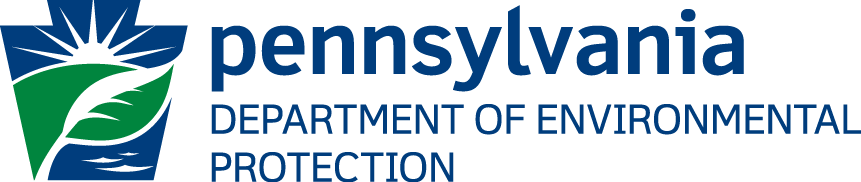 7
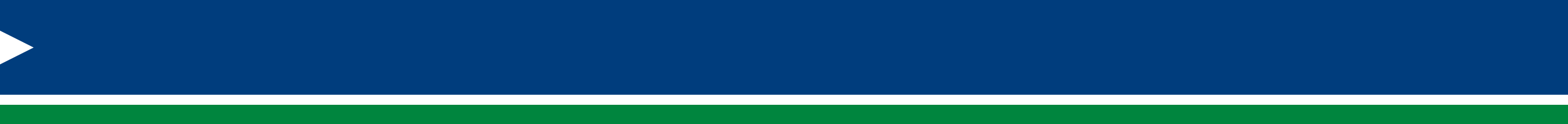 Eligible Applicants
Eligible Applicants
Corporations, partnerships, limited liability companies, associations and other legal business entities;
Non-profit corporations;
Pennsylvania Schools, Colleges and Universities; and
Any Pennsylvania municipality and any public corporation, authority or body whatsoever.
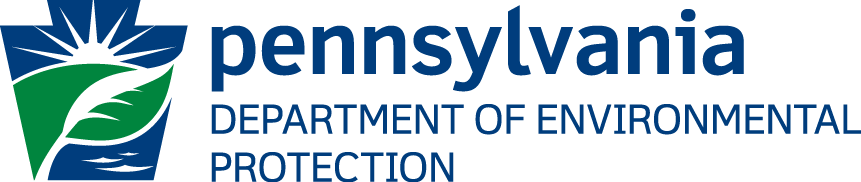 8
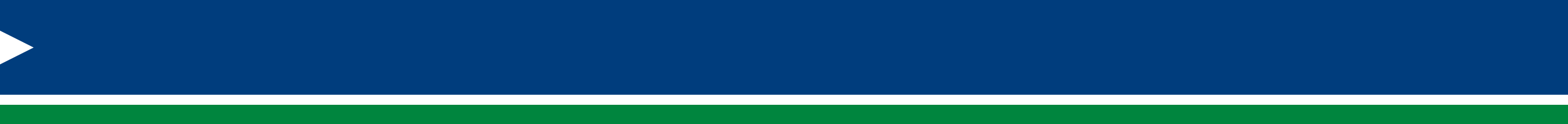 Eligible Projects
Eligible Projects:  
Alternative energy projects which deploy: solar energy, wind, low-impact hydropower, geothermal, biologically derived methane gas including landfill gas, biomass, fuel cells, coal-mine methane, waste coal, integrated gasification combined cycle, demand management measures including recycled energy, energy recovery, combined heat and power, energy efficiency, and load management/building controls
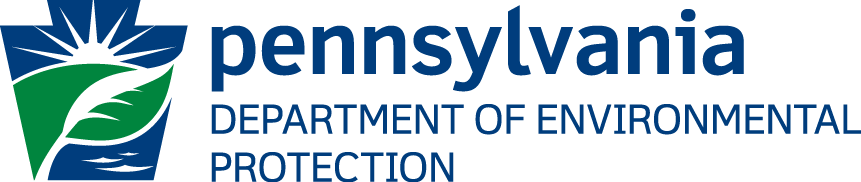 9
[Speaker Notes: .]
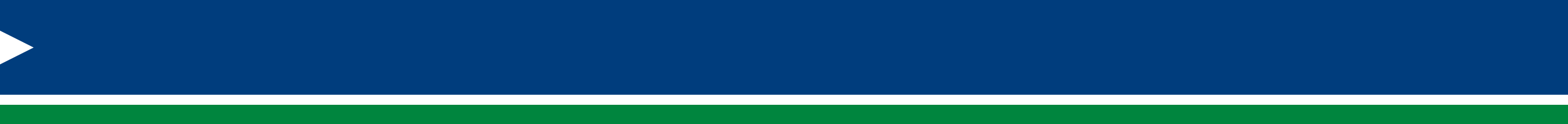 Eligible Projects
Eligible Projects Continued: 
Construction of new facilities to produce alternative fuels for transportation
Construction of new facilities to provide alternative fuels refueling infrastructure  
Projects which support manufacture of component parts of the alternative energy sector 
Projects which support research to advance or commercialize alternative energy projects
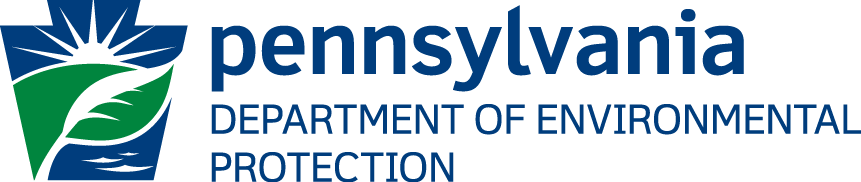 10
[Speaker Notes: I suspect we’re going to get requests for PEDA to pay for CNG fuel station infrastructure.  Maybe this is something that needs to be discussed with the Board? If we want to rule it out, we should take it out of here.  Otherwise, if the Board wants fueling infrastructure to be included….  A suggestion:  If PEDA allows standard CNG fueling projects to be included, ensure that all projects result in full public accessibility and maybe consider capping these request at $250k.]
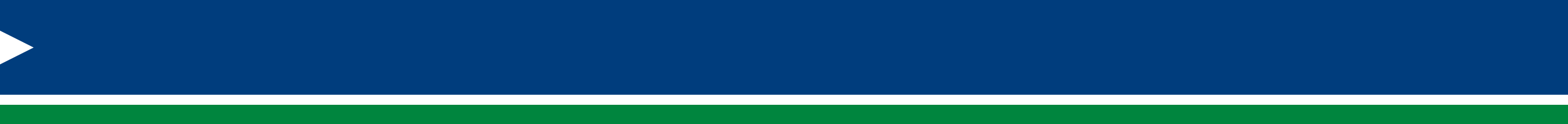 Ineligible Projects
Ineligible Projects
Projects which are required by law or as a result of an environmental violation, to obtain environmental compliance.  (Components of a project which result in additional economic and environmental benefits beyond environmental compliance would be eligible).
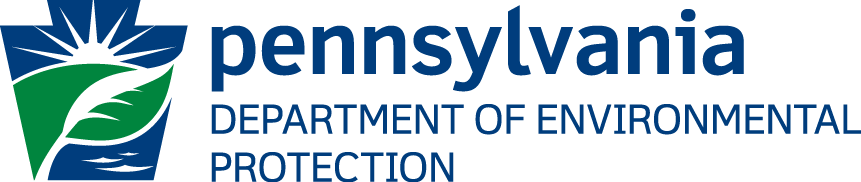 11
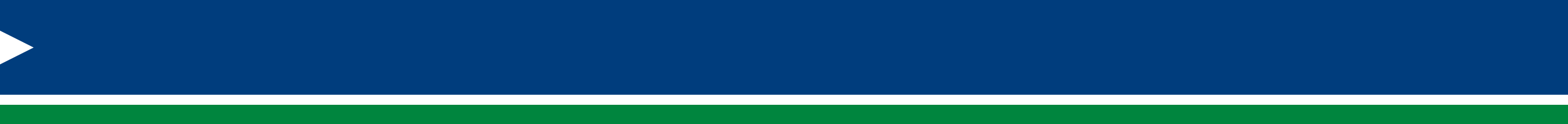 Ineligible Projects
Ineligible Projects Continued:
Projects that request PEDA funding to supplant existing state or federal grant funds
Projects that purchase or convert vehicles to run on alternative fuels, including CNG, LNG, LPG and others.
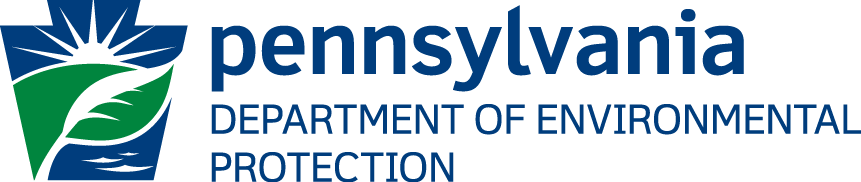 12
Use of Funds
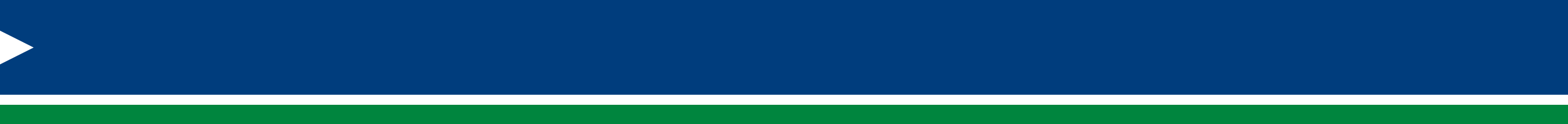 Eligible uses of Funds
Staff salaries and wages, and associated employee benefits, for employees working directly on the implementation of the project
Construction costs, including materials, equipment and labor;
Contractual costs for design or construction of a project (Design costs are allowable only if they are a part of a project involving construction)
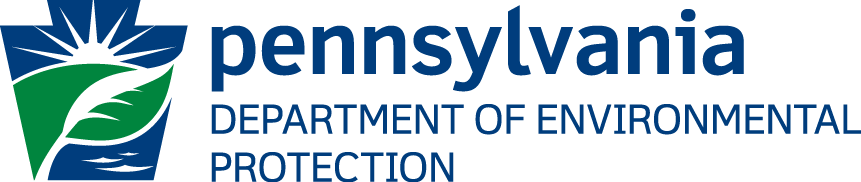 13
Use of Funds
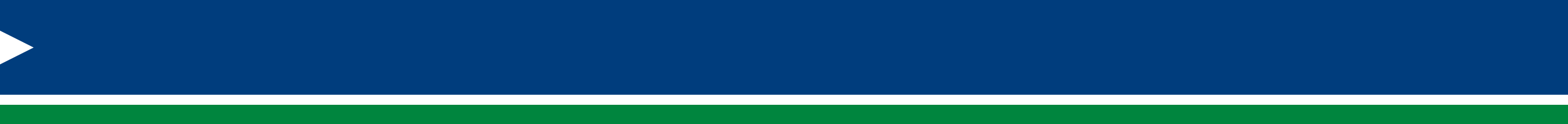 Eligible uses of Funds Continued:
Equipment cost for  items directly related to the project costing greater than $1,000 per unit which  improves a property, building or facility and which has a lifespan of 20 years or more
Supplies meaning individual items directly related to the project costing less than $1,000 per unit. Supplies shall not exceed 10% of Grant funds requested
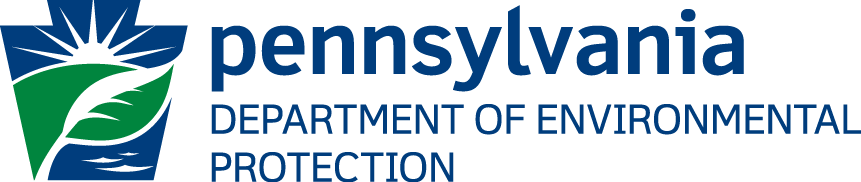 14
Project Evaluation
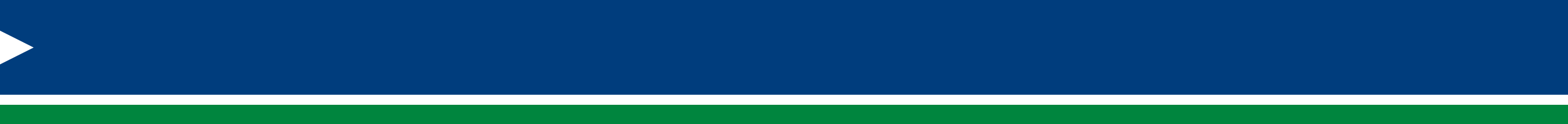 Evaluation Criteria (Main Points)
Technical and financial feasibility of the project;
Project readiness 
Non-PEDA matching investment in the project;
Quantity of alternative energy or alternative fuel generated or produced by the project or the amount of conventional energy saved or peak load reduced by the project;
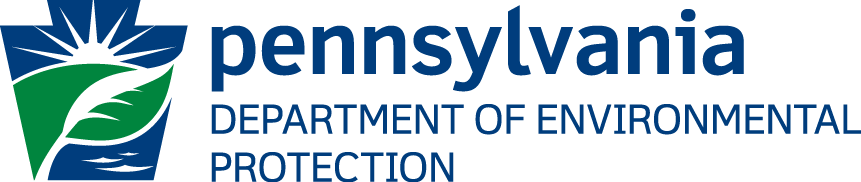 15
Project Evaluation
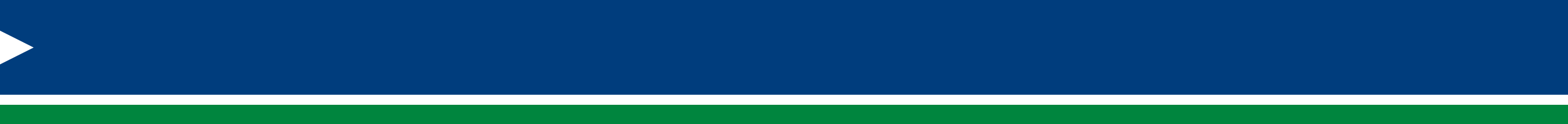 Evaluation Criteria Continued 
Number and quality of jobs created  by the project
Other economic benefits for the Commonwealth
Environmental benefits resulting from the project
Keystone Principles
Significant contribution to alternative energy development or use
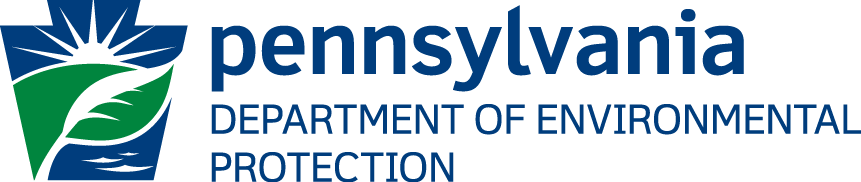 16
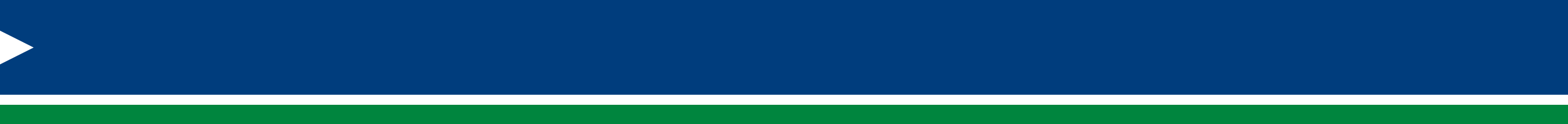 Application Submission
Applications to be submitted, via the environmental eGrants system.  
An original ink signature page and payment of $150.00 by check or money order to be submitted in accordance with the process outlined in the eGrants system (www.grants.dcnr.state.pa.us)
E-mails, hard copy mailings, or faxes will not be accepted.
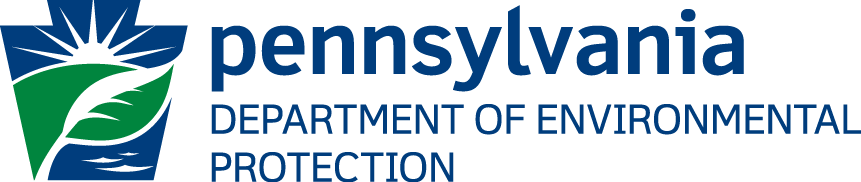 17
[Speaker Notes: 2010 solicitation was submitted via egrants as well.]
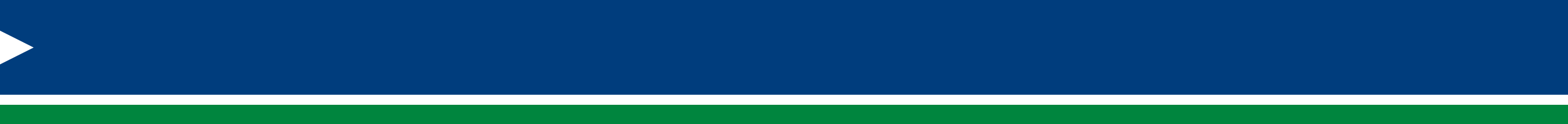 Application Submission
Applications submitted after the closing date will not be considered.  
Incomplete applications will not be considered.
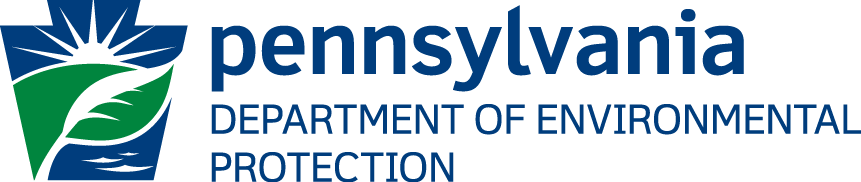 18
[Speaker Notes: 2010 solicitation was submitted via egrants as well.]
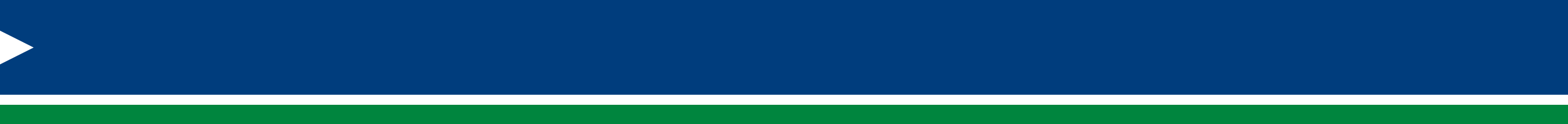 Proposed Timeline
April 7th  Review and approve draft guidelines, schedule etc.
May 10th Develop information for PEDA website about grant round & outreach plans, share opening date
June 14th Grant application function opens in eGrants
June 19th Deliver WebEX for PEDA outreach
August 15th  PEDA Grant solicitation closes
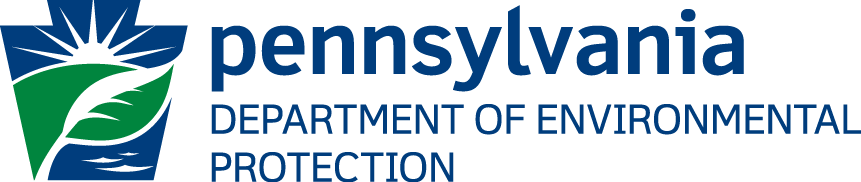 19
[Speaker Notes: (assumes minimal issues from board meeting and no changes to Energy Development plan that requires public comment) administratively process, approve, advertise/perform outreach and set up the electronic application package and publish solicitation guidelines]
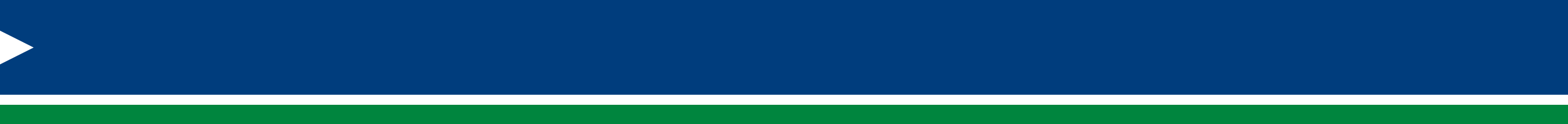 Proposed Timeline
Sept 15th Staff scoring completed
Sept 30th Board sub-committee final discussion of proposed awards
Oct 13th  Board meeting 
Presentation of projects, approve projects
October 20-24th letters and grant agreement materials sent out to awardees
November 11th WebEX training with grantees and project managers
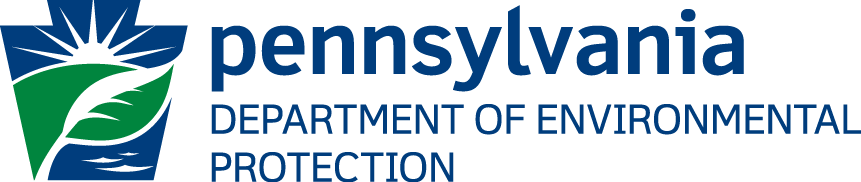 20
[Speaker Notes: (assumes minimal issues from board meeting and no changes to Energy Development plan that requires public comment) administratively process, approve, advertise/perform outreach and set up the electronic application package and publish solicitation guidelines]
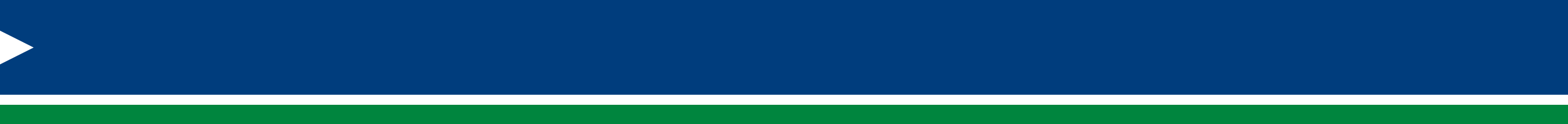 Proposed Outreach
Press Release
Advertised Webinar – review solicitation in detail 
Q&A sessions.
Outreach Workshops & Events throughout PA
PEDA Webpage
Email Blast – PEDA Distribution list
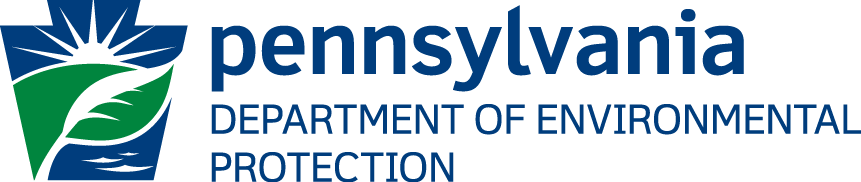 21
[Speaker Notes: .]
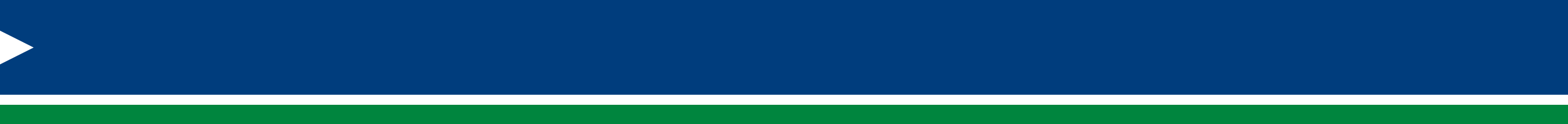 PEDA Subcommittee Review
Review of scoring format (July)
Ethics review (August)
Review of scored/ranked projects (September)
Review of ineligible projects (September)
Development of final award recommendations with PEDA staff (September- October)
Present projects for full board approval (October)
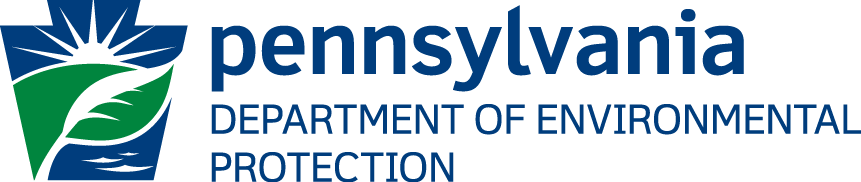 22
[Speaker Notes: Act 13 specified dollar amounts in each of 3 fiscal years; $10 million year 1, $7.5 year 2, $2.5 year 3.  Any unspent amounts roll into the subsequent year.  DEP is currently in the process of reviewing applications received in year 2, and we’re preparing to run the third round of Act 13 grants in the 2nd half of 2014.  Since there are likely to be unspent funds from the first 2 rounds, the third round in 2014 will offer $2.5 million plus the rollover amount from Round 2.  Since we have not yet awarded Round 2, the specific amount available for round 3 is not yet known, but is expected to be in the range of about $6 million.     

IMPORTANT NOTE:  Rounds 1&2 required 50% of total to be awarded to LTOs.   There is NO stipulation in Act 13 that any particular amount of Round 3 is awarded to LTOs.  This does not mean that LTOs should not apply, just that those applying need to be aware that they will be competing against the non-LTO/commercial sector in this upcoming grant round.  Based on our experience from the first 2 years, LTO applications are, in general not very competitive when compared to commercial sector applications.]
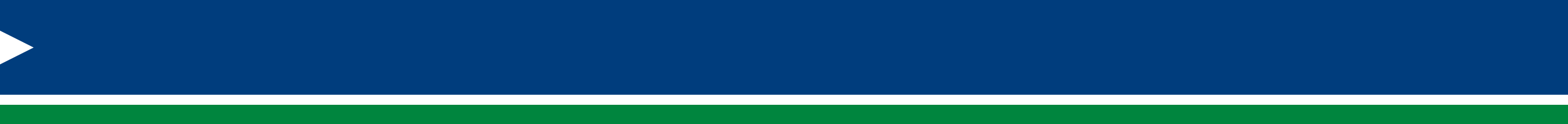 Discussion
Reimbursement Grants
Focus areas for projects types, Energy Efficiency? Renewables, Manufacturing.
Limit of funding for certain technologies/sectors
Individual project cap $$
Period of Performance – 12, 24, 36 months?
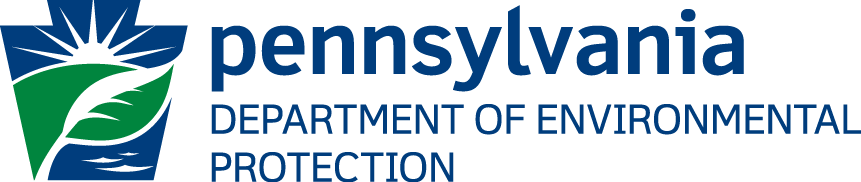 23
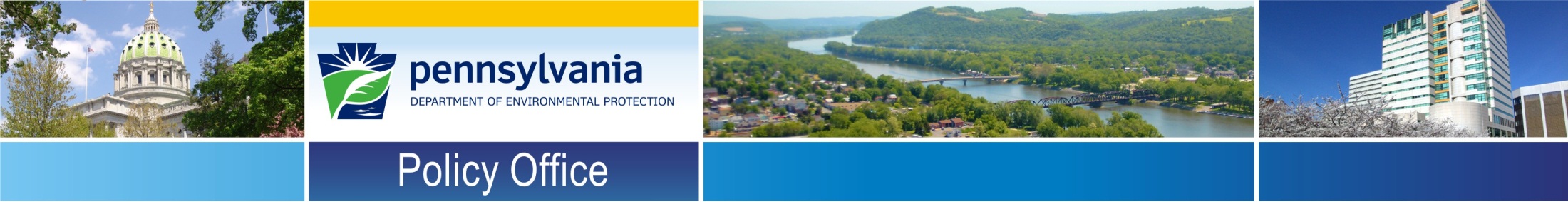 Contact PEDA Phone: 717-783-8411 Email: at RA-PEDA@pa.govWebsite:  www.dep.state.pa.us, keyword: PEDA
24